Remigrācijas politika Latvijā un pasaulē
ko varam mācīties no citu valstu prakses?
Pētījums tapis ar LR Ārlietu Ministrijas finansiālu atbalstu
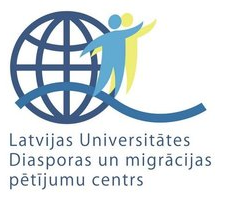 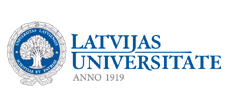 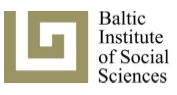 Kontekstam…
2016.gadā noslēdzas Reemigrācijas atbalsta pasākumu plāns
Kas strādāja, kas nē? Ko turpināt, ko nē?

Varam mācīties no citu valstu prakses!
Pētījums «Remigrācijas politikas salīdzinoša analīze»
Veikts LU DMPC sadarbībā ar „Baltic Institute of Social Sciences” 
Pētījuma veikšanas laiks: 2016.gada 15.novembris – 15.decembris.
Pētījuma autori: Inese Šūpule et. al.
Pētījuma uzdevums: veikt salīdzinošu Eiropas un citu valstu politikas un prakses analīzi attiecībā uz remigrācijas veicināšanu un atbalsta sniegšanu tiem, kuri vēlas atgriezties savā izcelsmes valstī.
Pētījums ir balstīts uz padziļinātu 13 valstu politiku analīzi: 
Diasporas un remigrācijas politikas institucionālā organizācija;
Sadarbības ar diasporu politika;
Remigrācijas veicināšanas vai atbalsta politika.
Diasporas un remigrācijas politika dažādās valstīs
Padziļināti aplūkotās valstis
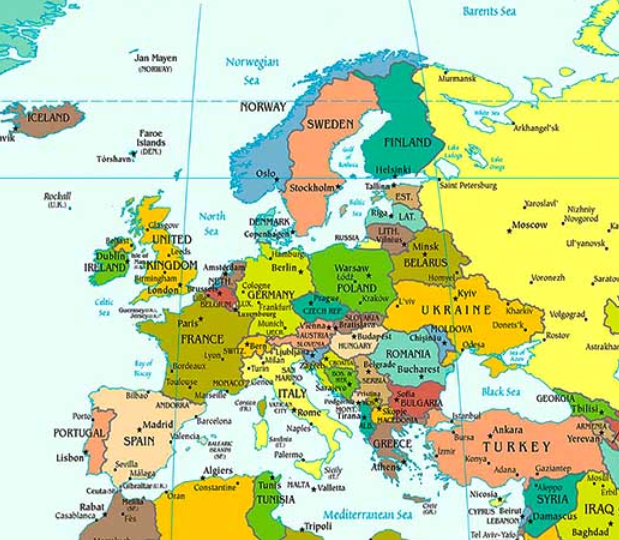 Latvija, Lietuva, Igaunija, Polija, Bulgārija, Rumānija, Ungārija, Albānija, Īrija, Turcija, Izraēla, Kazahstāna, Ekvadora.
Secinājumi
Daudzas valstis ir izstrādājušas diasporas politiku, ar mērķi veidot sadarbību ar diasporu un veicināt remigrāciju
Pieejas diasporas un remigrācijas politikai ir ļoti atšķirīgas; «ideālās receptes» nav
Politikas mainās; bieži vien «mēģinājumu un kļūdu» metode, kamēr atrod, kas strādā
Nereti pasākumi ir neveiksmīgi, tātad – nav vienkāršs uzdevums!
Dažās valstīs lielāks uzsvars uz sadarbību ar diasporu (Albānija, Turcija, Ungārija), citās – uz remigrāciju (Polija, Lietuva, Igaunija, Bulgārija, Kazahstāna, Ekvadora)
Dažas veicina integrāciju mītnes zemē (Ekvadora, Kazahstāna, citās nav politikas, lai veicinātu atgriezties (Rumānija, Ungārija)
Politika kultūras un valodas saglabāšanai
Alana Gamlena (2006) diasporas iesaistes politikas tipi
Kapacitātes veidošanas politika 
vienota nācija, komunikācija un sadarbība ar diasporu, piederības sajūtas veidošana, tīklošanās
Diasporas tiesību paplašināšanas politika 
tiesību paplašināšana, aizsardzība (Poļu karte, Ungāru zilā karte, vēlēšanu tiesības)
Diasporas pienākumu veidošanas politika 
ekonomiskās sadarbības stiprināšana, augsti kvalificēto piesaiste, zināšanu potenciāla izmantošana, politiskais lobijs (piem., Izraēla, Ungārija, Krievija)
Atbalsts pasākumiem
Svētku svinēšana, izstādes, koncerti utml., iesaistās diasporas organizācijas
Dažādi goda apbalvojumi (piem., Īrija, par lojālu attieksmi un ieguldījumu valsts labā; Lietuva – apbalvojumi Lietuvas zinātniekiem ārzemēs)
Nacionālie svētki, kas saistīti ar etnisko piederību (piem., 2.maijs Poļu diasporas un poļu ārzemēs diena, par godu diasporas ieguldījumam un sasniegumiem)
Lietuvā – jūlijā, ikgadēja sadziedāšanās visā pasaulē, atbalsts komandu sportam, diasporas līdzdalībai sporta notikumos; reizi četros gados Pasaules lietuviešu sporta spēles. Starptautisks filmu festivāls «Lietuvieši ārvalstīs».
Atbalsts valodas apguvei
Atbalstu sniedz ļoti daudzas valstis, organizē valodas kursus, skolas bērniem, bet finansiālais atbalsts ļoti atšķiras
Pārsvarā diasporas kopienām sadarbojoties ar vēstniecībām
Rumānija nodrošina stipendijas valodas apguvei izcelsmes valstī
Polijā – projektu konkursi valodas apguvei konkrētās valstīs, skolotāju semināri
Igaunijā katru gadu finansiāli atbalsta apmēram 100 skolotāju 80 skolās. Iepazīstina arī ar vēsturi un kultūru.
Ungārijā – stipendijas vieslektoru līdzdalībai (misijas) nedēļas nogales skolās un tradicionālās kultūras apguvei (2016-17.apmaksāja 100)
Programmas nodrošina arī Īrija
Sadarbība ar diasporas jauniešiem, nometnes, go-and-see vizītes
Daudzās valstīs kā īpašu mērķa grupu izceļ jauniešus
Izvērsta sadarbības programma ar jauniešiem ir Izraēlā, ietver atbalsta programmas visā pasaulē, palīdz integrēties darba tirgū, sniedz inovatīvus risinājumus, profesionālās izaugsmes konsultācijas
Arī Bulgārijā lielākais uzsvars uz jauniešiem – atbalsts doktorantūras studentiem strādāt kā pētniekiem zinātniskajos centros (īpaši zinātniecēm). Tiek organizētas prakses vietas diasporas jauniešiem uzņēmumos Bulgārijā, dažādi jauniešu forumi.
Īrijā izglītības iestādes glabā un atjauno absolventu kontaktinformāciju.
Polijā diasporas jauniešus atbalsta ar stipendijām gan Polijā, gan mītnes valstī. Puse no budžeta sadarbībai ar diasporu tiek novirzīta poļu diasporas studentu atbalstam.
Igaunijā galvenokārt nometnes, no 12-17 gadiem. Arī Īrijā, Ungārijā. Dažkārt arī vērstas uz bērniem, bet biežāk – jauniešiem.
Vislabākā – Izraēlas pieeja. 10 dienu braucieni uz Izraēlu jauniešiem 18-26, par kultūru, tradīcijām, vēsturi, veido piesaisti. Īpaši sadarbojas ar sievietēm – izglītojoši ceļojumi.
Sadarbības ar diasporas organizācijām
Visās valstīs ir konsultatīvie mehānismi, bet nav skaidra efektivitāte
Ungāru diasporas padome rīko ikgadējas tikšanās, iesaistot valsts institūcijas
Bulgārijā izveidota Valsts Aģentūra Bulgāriem ārzemēs, kas tiekas sešas reizes gadā
Polijā katru gadu organizē konkursu publisko pakalpojumu sektora uzlabošanai un poļu diasporas atbalstam «Sadarbība ar poļu diasporu ārzemēs», ko organizē ĀM. 2015.g. atbalstīti 144 projekti.
Īrijā virsorganizācija ir Glibal Irish Network, kas sadarbojas ar citām NVO.
Latvijā – uzņēmēju konsultatīvā padome.
Pieejamais valsts finansējums NVO darbības nodrošināšanai
Finansējums no valsts ļoti atšķiras. Polijā, Lietuvā – liels finansējums projektiem, NVO pasākumiem. Lietuvā 2012.g. 97 projekti visā pasaulē: sports, kultūra, uzņēmējdarbība. Arī Izraēlā. 
Latvijā nav izveidots regulārs projektu konkurss, kas būtu pieejams diasporas organizācijām! 2015.gadā bija SIF projektu konkurss, finansēti 16 projekti par pilsoniskās līdzdalības veicināšanu.
Remigrācijas politika
Remigrācijas politikas virzieni (McKenzie & Yang 2014)
Dažādu šķēršļu mazināšana (birkorātisko procedūru atviedlošana, informācijas nodrošināšana);
Atbalsts atgriezties tām grupām, kas varbūt citādi neatgrieztos (finansiāla un cita veida pasākumi);
Re-integrācijas atbalsta pasākumi.
Dubultā pilsonība
Tiek pieļauta daudzās valstīs. Samazina barjeras atgriezties valstī. Lietuvā – tikai izņēmuma gadījumos, Igaunijā – nē.
Latvijā – tikai ar noteiktām valstīm. Latvijas pilsoņu bērniem – ar jebkuru valsti.
Ungārijā piešķir pilsonību ungāriem ārpus valsts, ja pierāda valodas prasmes.
Turcijā – Zilā karte, tiem, kas bijuši spiesti atteikties no Turcijas pilsonības. Ļauj saglabāt pilsoņa tiesības, izņemot balsošanu. 
Līdzīga karte (Karta Polaka) arī Polijā –cilvēkiem, kas pierāda poļu saknes, valodas pamatzināšanas un izpratni par poļu tradīcijām un kultūru. Nav vajadzīga darba atļauja, var veidot savu uzņēmumu Polijā, apmeklēt izglītības iestādes, veikt pētniecisko darbu un saņemt stipendiju, izmantot veselības aprūpes iestāžu pakalpojumus, iegūt 27% atlaidi sab.transportam, bezmaksas ieeju muzejos.
Izglītības atzīšana
Lai samazinātu administratīvās barjeras.
Mentoringa programmas
Lai veicinātu zināšanu pārnesi un, sekundāri, veicinātu piesaisti izcelsmes valstij, cerībā, ka daļa atgriezīsies.
Latvijā no 2013.gada tiek organizēts PLEIF. 2015.g.uzsākts pilotprojekts «Pasaules latviešu mentoringa programma». LIAA nodrošina informāciju un konsultācijas.
Lietuvā – katru gadu tiek organizēts Lietuviešu Ekonomikas Forums, kas pulcē uzņēmējus. Uzsākta mentoringa programma «Globālie lietuviešu līderi», kas ietver ari profesionāļu datu bāzes izveidi.
Bulgārijā katru gadu rīko forumu «Karjera Bulgārijā. Kāpēc ne?» Profesionāļi un studenti dalās pieredzē par darbu un studijām ārzemēs un Bulgārijā. Piedalās vietējie uzņēmēji.
Rumānijā uzsākta diasporas start-up programma, kur ārvalstīs dzīvojoši rumāņi var pieteikt projektu iespējai iegūt finansējumu un piedalīties interneta biznesa apmācību programmās. 
Albānijā 2005.g.darbojās prakses programmas studentiem, lai iedvesmotu palikt Albānijā. Uz 60 prakses vietām saņēma 550 pieteikumus! (finansēja Vācijas vēstniecība)
Īrijā daudz arī dažādu privātu iniciatīvu ekonomiskās sadarbības veidošanai. Biznesa tīklu veidošana ar tiešsaistes programmas „Irish Executive Mentoring Program” palīdzību, kurā cilvēki ar īru izcelsmi dalās savā pieredzē par uzņēmumu veidošanu un uzturēšanu, lai varētu atpazīt biznesa talantus diasporas vidū.
Informācijas un konsultāciju sniegšana (I)
Nodrošina gan attālināti, gan klātienē. Abi veidi nozīmīgi. Visas valstis cenšas nodrošināt ar informāciju, kas attiecas uz pārcelšanos un uzturēšanos valstī.
Klātienes konsultācijas kopumā sekmīgāk var nodrošināt tās valstis, kurās izveidotas speciālas institūcijas diasporas un remigrācijas atbalstam (Lietuva, Igaunija). Citas valstis vairāk cenšas nodrošināt informāciju internetā (Latvija).
Latvijā informācija par darbu, izglītību, mājokli, sociālo nodrošinājumu, pilsonību, repatriāciju, veselību, izvietota latvija.lv; ĀM izveidojusi ceļvedi «Tautiešiem ārzemēs» par konsulāro atbalstu, kā arī apkopo noderīgas interneta saites. VK 2015.g. draugiem.lv izveidojusi interaktīvo spēli «Tavs ceļvedis par pārcelšanos uz Latviju». Bet tādas iestādes, kur varētu griezties ar šiem jautājumiem klātienē, nav! 
Lietuvā konsultācijas sniedz Starptautiskās Migrācijas organizācijas Lietuvas filiāle.  Ir arī informatīva mājas lapa lietuviešu valodā.
Igaunijā informatīvos pakalpojumus nodrošina Integrācijas un migrācijas fonds „Mūsu cilvēki” (MISA). Informāciju iespējams saņemt gan klātienē, gan konsultējoties ar skype vai e-pasta starpniecību. Informāciju un konsultācijas nodarbinātības jautājumos nodrošina elektroniskais portāls http://www.workinestonia.com. 
Polijā ir interneta portāls, kurā piedāvā informāciju un pakalpojumus poļiem, kuri ir tikko atgriezušies vai plāno atgriezties Polijā
Informācijas un konsultāciju sniegšana (II)
Bulgārijā portāls Back2BG.com ir izveidots kvalificētiem bulgāru izcelsmes speciālistiem, lai palīdzētu apzināt profesionālās perspektīvas Bulgārijā. Veido kontaktus ar Bulgārijas uzņēmējiem un firmām, lai atrastu tām augsti kvalificētus darbiniekus. 
Ungārijā ir izveidots Ungāru reģistrs (Nemzeti Regiszter), kas ir interneta lapa tieši ungāru diasporai. Lapā tiek izvietota informācija par jaunākajām aktualitātēm Ungārijā gan ungāru, gan angļu valodā, ungāru diasporas pārstāvjiem ir iespēja arī pašiem izvietot informāciju par viņiem aktuālajiem jautājumiem. 
Albānijas migrācijas biroji (Migration Counters) atrodas 36 Albānijas reģionos. 
Īrijas diasporas lietu ministrija darbojas kā galvenais konsultāciju centrs, nodrošinot daudzveidīgu informāciju 
Turcijā pilsoņiem, kuri atrodas ārzemēs vai plāno atgriezties Turcijā, konsultācijas sniedz 2001. gadā dibinātais Dzimtenes konsultāciju birojs (Yurt-Danis Burosu). 
Izraēlā informatīvos, konsultatīvos un atbalsta pasākumus nodrošina speciāli migrācijas procesu veicināšanai izveidotā ministrija. 
Kazahstānā galvenie informācijas sniedzēji ir Iekšlietu ministrija un Ārlietu ministrija. 
Ekvadorā brīvprātīgas atgriešanās politikas programmu veidošana, kas piedāvā nodokļu atlaides, atbalstu uzņēmumu veidošanai un īpašas kredītu līnijas izstrādi tieši emigrantiem, kuri atgriežas dzimtenē, ir Valsts Sekretariāta migrantiem pārziņā.
Atbalsts skolēniem un to vecākiem
Latvijā MK noteiktumi Nr.519 nosaka kārtību, kādā tiek uzņemti izglītības iestādēs skolēni, kas atgriežas no mācībām citā valstī. Lai Latvijas izglītības iestāžu pedagogi padziļinātu prasmes un zināšanas darbam ar skolēniem, kuri atgriezušies no mācībām ārzemēs, LVA pēdējo gadu laikā ir organizējusi pedagogu profesionālās pilnveides kursus. 2014.g. izglītoti 36, 2015. - 79 pedagogi.
Lietuvā valsts politika paredz, ka to skolēnu apmācībai, kas atgriežas un ārvalstīs ir pavadījuši vairāk nekā gadu, tiek paredzēts par 30% lielāks finansējums.
Igaunijā tiek izmantoti tie paši instrumenti, kas cenšoties integrēt izglītības sistēmā jauno imigrantu bērnus – katram bērnam tiek nodrošināta individuāla pieeja un pielāgots mācību plāns, kas atbilst viņa individuālajām vajadzībām.
Materiāls atbalsts remigrantiem
Daļā alstu tiek nodrošināts materiālais atbalsts remigrantiem (Igaunija, Īrija, Izraēla, Kazahstāna), bet daļā – nē (Latvija, Lietuva, Polija, Bulgārija, Rumānija, Ungārija, Albānija, Turcija).
Atbalsta apjoms un nosacījumi dažādās valstīs būtiski atšķiras.
Latvijā Reemigrācijas atbalsta pasākumu plāns 2013.–2016.gadam paredzēja aktivitāti „Personu loka paplašināšana, kuriem iespējams pretendēt uz repatrianta statusu”, un līdz ar to arī uz materiālu atbalstu, atgriežoties Latvijā (daļēju ceļa izdevumu kompensēšanu, pabalstu bezdarba gadījumā un, ja nepieciešams, arī atbalstu valsts valodas apguvei). Tomēr papildu finansējums likumprojektā “Repatriācijas likums” paredzētajiem pasākumiem netika piešķirts. 
Igaunijā finansiālais atbalsts remigrantiem atgriežoties tiek uzskatīts par vienu no galvenajiem atbalsta veidiem šai mērķa grupai. Pirmoreiz šāds pabalsts tika izmaksāts 2004. gadā, un šo gadu laikā pabalstu saņēmuši nepilns tūkstotis emigrantu Igaunijā. kopējais maksimālais atbalsta apjoms vienam pieaugušajam ir 2000 euro. Atgriešanās finansiālo atbalstu var piešķirt etniskajiem igauņiem un tiem Igaunijas pilsoņiem, kuri ir dzīvojuši ārpus Igaunijas 10 gadus un vairāk.
Īrijā atbalsts un mājokļu nodrošinājums tiek piedāvāts tiem Īrijas emigrantiem, kuri ir vecākas paaudzes un vēlētos atgriezties Īrijā vai ir nesen atgriezušies. 
Izraēlā par migrāciju atbildīgā ministrija izvērtē un nodrošina finansiālas un sociālas palīdzības sniegšanu remigrantiem. 
Kazahstānā ir izveidots sociālā pakalpojumu kopums, kas piedāvā vairākas priekšrocības diasporas pārstāvjiem: (1) pilsonības iegūšanas periods samazināts no četriem uz vienu gadu, (2) apmaksātus ceļa izdevumus atgriežoties, atbalsts mājokļa īrei un tā privatizēšanai pēc piecu gadu perioda. Atbalsta saņemšanai ir jāievēro prasība piecus gadus uzturēties vienā no noteiktajiem Kazahstānas 14 reģioniem. Pārvākšanās gadījumā šie pakalpojumi tiek anulēti un pilsonība tiek atteikta.
Ekvadorā ir izveidota programma „Sveicināti mājās: brīvprātīga, cienīga un pastāvīga atgriešanās” Remigrantiem tiek dota iespēja pārvest savas mantas bez papildu nodokļiem, iegūt atbalstu nodarbinātībai un start-up projektiem.
Atbalsts atgriezties tām grupām, kas citādi varbūt neatgrieztos
Atbalsts atgriezties tām grupām, kas citādi varbūt neatgrieztos, parasti ir vērsts uz šādām trīs grupām: jaunajiem profesionāļiem (studentiem, kas ieguvuši augstāko izglītību ārzemēs), zinātniekiem un diasporas uzņēmējiem. 
Padziļinātā valstu izpēte parāda, ka programmas, kas vērstas uz atbalstu tām grupām, kas citādi varbūt neatgrieztos, lielākoties ir diezgan dārgas, mazskaitlīgas un nereti tiek uzskatītas par neefektīvām, lai gan labi domātām. Šīm programmām var būt nozīme atsevišķu indivīdu profesionālās karjeras veidošanā izcelsmes valstī, bet lielākoties tām nav būtiska efekta valsts mērogā. 
Latvijā – VK programma «Darbs valsts pārvaldē», ko uzsāka 2015.gadā. Apturēta.
Lietuvā ir īstenota līdzīga programma „Radi Lietuvai”, kas jauniešiem – jaunajiem profesionāļiem no ārzemēm nodrošina viena gada praksi publiskajā sektorā. 
Igaunijā 2010. gadā Igaunijas tirdzniecības un rūpniecības kamera uzsāka programmu, kas aicina atgriezties Igaunijā jaunos speciālistus “Talantus atpakaļ mājās!” (“Talents Back Home!”). Finansēja ESF. Programmas ietvaros dalībniekiem tika piedāvātas nodarbinātības un pašrealizācijas iespējas privātā vai publiskā sektorā Igaunijā. Lai gan sākotnēji ieinteresētība programmā bija liela, un jau drīz vien 220 augsti kvalificēti igauņi no 35 valstīm bija piereģistrējušies speciāli izveidotajā portālā (www.talendidkoju.ee), projekts tika slēgts 2012. gadā. Tika secināts, ka programma nav sevi attaisnojusi. ikai apmēram 20 speciālisti atgriezās.
Bulgārijas Migrācijas un integrācijas stratēģijas ietvaros ir izstrādāta programma, lai veicinātu jaunu, kvalificētu Bulgārijas pilsoņu, kuri dzīvo ārzemēs, pastāvīgu atgriešanos Bulgārijā. Aktivitātes:
(1) pētīt, ar kādām psiholoģiskām, sociālām, kultūras, ekonomiskām un cita veida problēmām saskaras kvalificētie Bulgārijas emigranti, 
(2) piesaistīt Bulgārijas jaunatnes un biznesa organizācijas ārzemēs konsultācijām un biznesa attiecībām Bulgārijā, 
(3) veicināt kontaktus starp jaunajiem Bulgārijas emigrantiem un uzņēmumiem Bulgārijā, 
(4) pētīt atbildīgo ārvalstu institūciju darbību, lai piesaistītu atpakaļ jaunos emigrantus.
Ieteikumi
Politikas institucionālā organizācija
Nepieciešams skaidri definēt vienu atbildīgo ministriju, kas koordinē gan sadarbību ar diasporu, gan remigrācijas veicināšanas politiku. 
Balstoties uz citu valstu praksi tā varētu būt Ārlietu ministrija vai speciāli izveidota struktūrvienība ĀM pārraudzībā.  Alternatīva – atsevišķa valsts pārvaldes iestāde MP pārraudzībā.
Vispirms vienoties par atbildīgo ministriju, tad izstrādāt politikas plānošanas dokumentu, izvairoties no dublēšanās.
Politika kultūras un valodas saglabāšanai
Atbalstam diasporas pasākumu organizēšanai paredzēt papildus finansējumu tām pārtāvniecībām, kuras atrodas valstīs ar lielāko latviešu diasporas apjomu. Nodrošināt projektu konkursus diasporas pasākumiem, kur NVO var saņemt atbalstu.
Turpināt atbalstīt latviešu valodas apguvi tālmācībā un nedēļas nogales skolās.
Turpināt un paplašināt aktivitātes bērnu un jauniešu vasaras nometņu organizēšanā.
Attīstīt sadarbību ar diasporas jauniešiem, kas studē ārvalstīs, piedāvājot prakses vietas Latvijā.
Remigrācijas politika
Attīstīt ekonomisko sadarbību ar diasporas uzņēmējiem, zinātniekiem un profesionāļiem, veicinot zināšanu pārnesi starp dažādu nozaru speciālistiem pasaulē un izcelsmes valsti un potenciāli veicina arī profesionāļu atgriešanos Latvijā.
Nodrošināt informācijas un konsultāciju sniegšanu jautājumos, kas attiecas remigrācijas procesiem.
Nodrošināt individuālu atbalstu skolēniem, kas atgriežas, kā arī šo skolēnu vecākiem.
Izvērtēt iespēju piešķirt finansējumu repatriācijai, paplašinot personu loku, kuriem iespējams pretendēt uz repatrianta statusu (atbilstoši jau izstrādātajam likumprojektam).
PALDIES!Vairāk informācijas: inta.mierina@lu.lv